Bridges
4th Grade Instructional Seminar!
Bay Bridge, MD
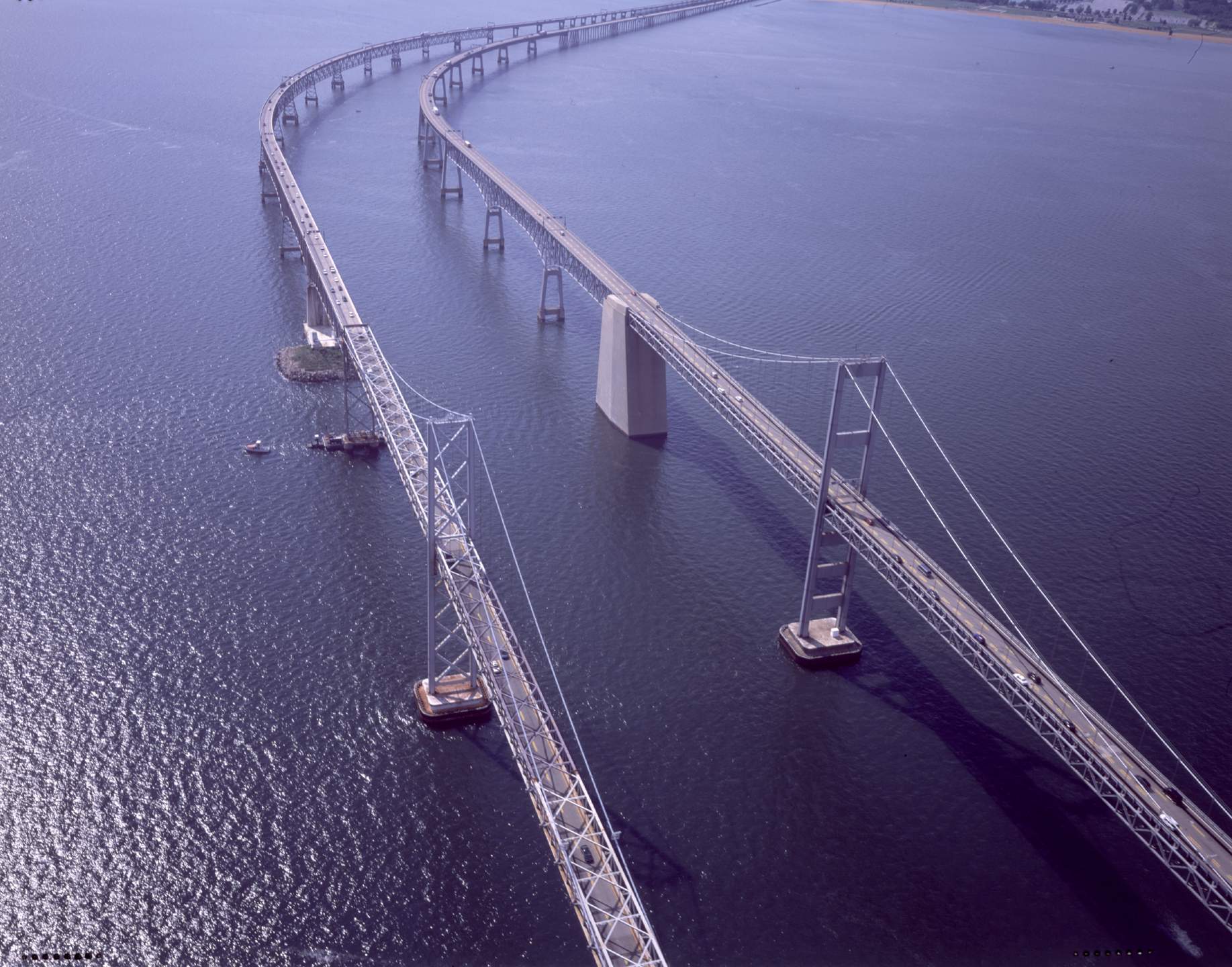 Philippi Covered Bridge, WV
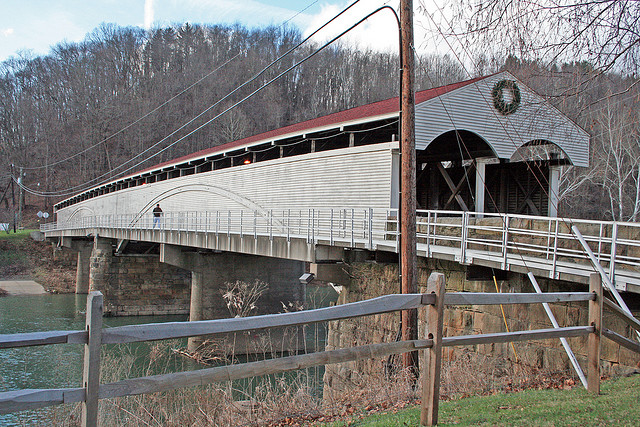 Stone Arch Bridge, MD
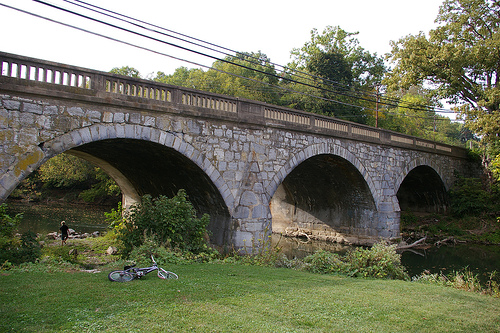 Rialto Bridge, Italy
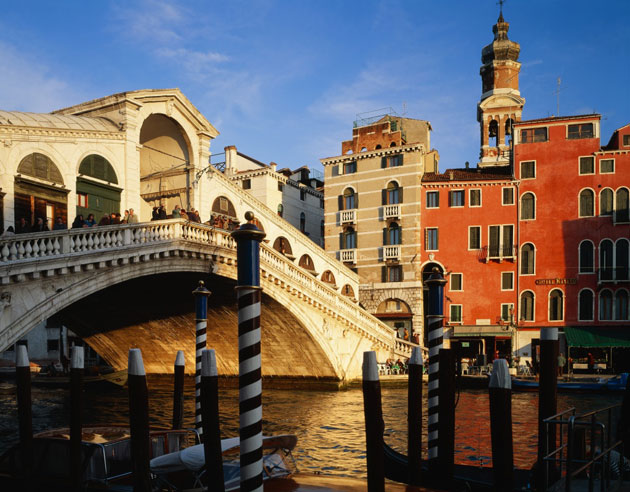 Bollman Truss Suspension Bridge, MD
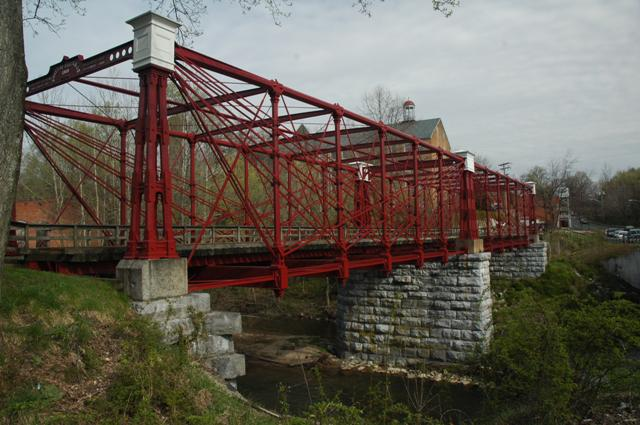 Golden Gate Bridge, CA
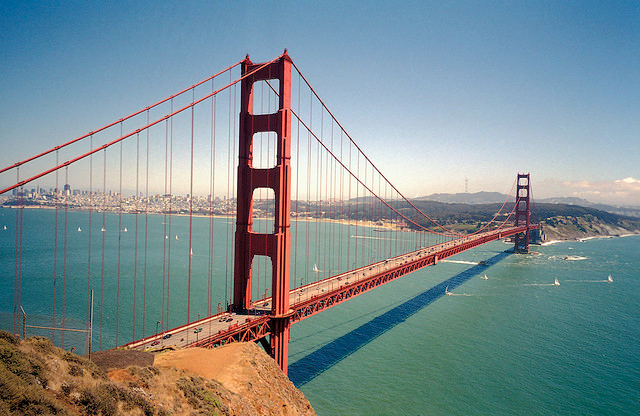 Millau Bridge, France
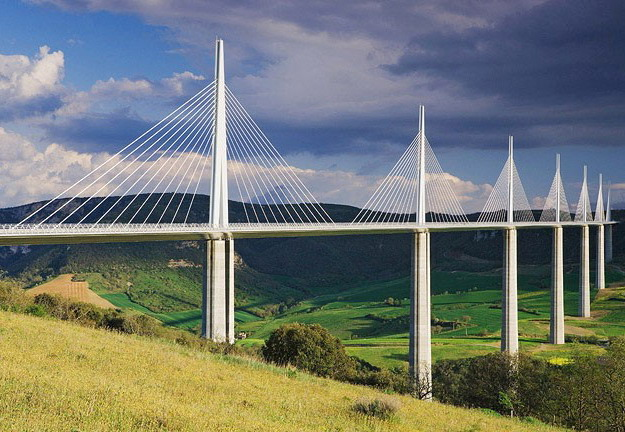 Banpo Bridge, South Korea
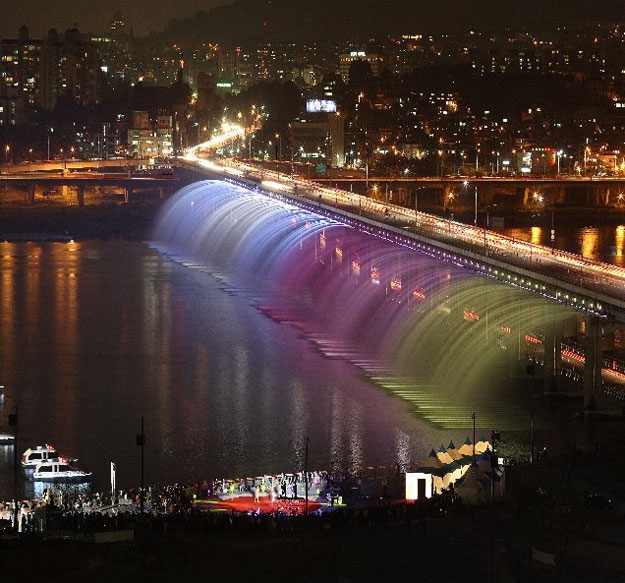 The Moses Bridge, Netherlands
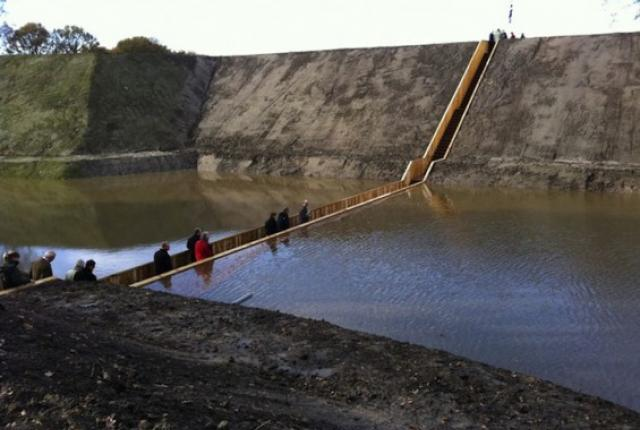 Rolling Bridge, England
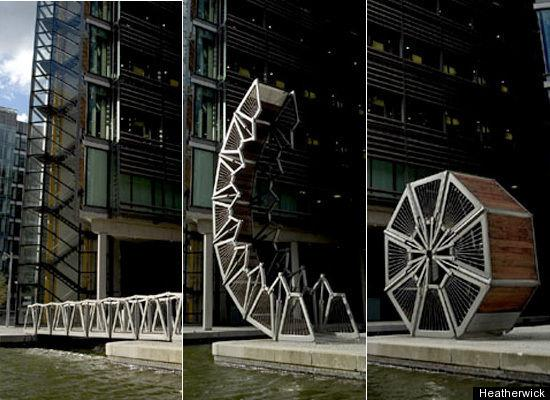 Tower Bridge, London
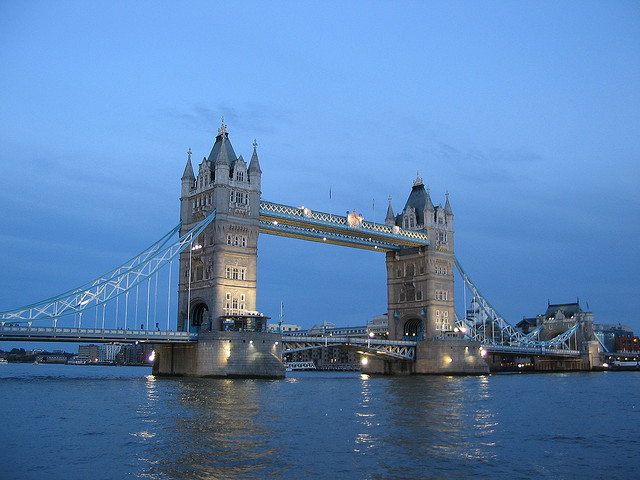 The Helix Bridge, Singapore
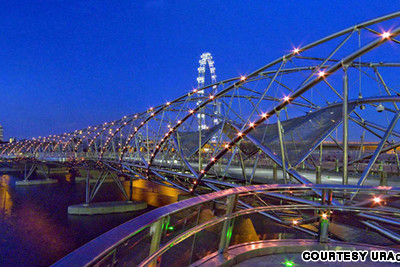 Sydney Harbor Bridge, Australia
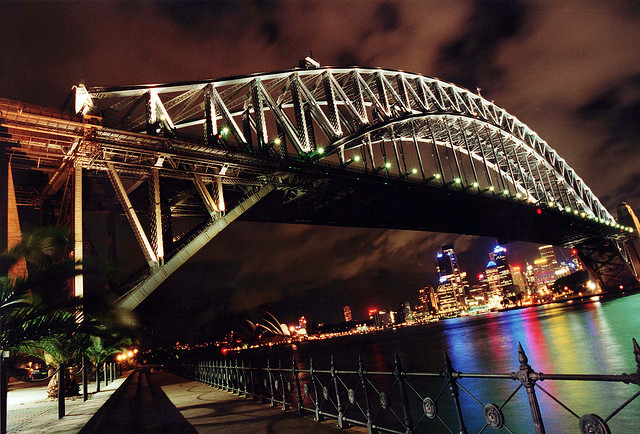 Brooklyn Bridge, NY
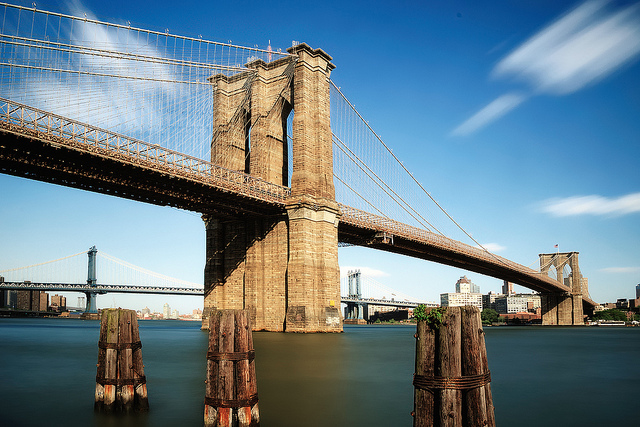